Il papato nel Medioevo




Lezioni d'Autore
L’epoca di affermazione della Cristianità
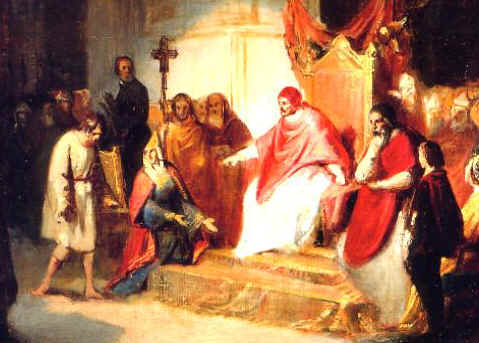 A Canossa l’imperatore chiede perdono al papa (1077) 
da Wikipedia
La formazione della gerarchia ecclesiastica
Gregorio VII (1073-1085)
Enrico IV contro il Dictatus
La seconda scomunica a Enrico IV
I capisaldi della riforma gregoriana
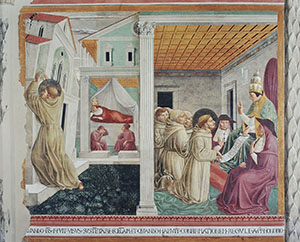 San Francesco riceve l’approvazione della Regola da Innocenzo III
da ww.museobenozzogozzoli.it
Il pontificato di Innocenzo III (1198-1216)
1204 la quarta crociata contro l’Islam
Innocenzo III e gli ordini mendicanti
Bonifacio VIII (1294-1303)
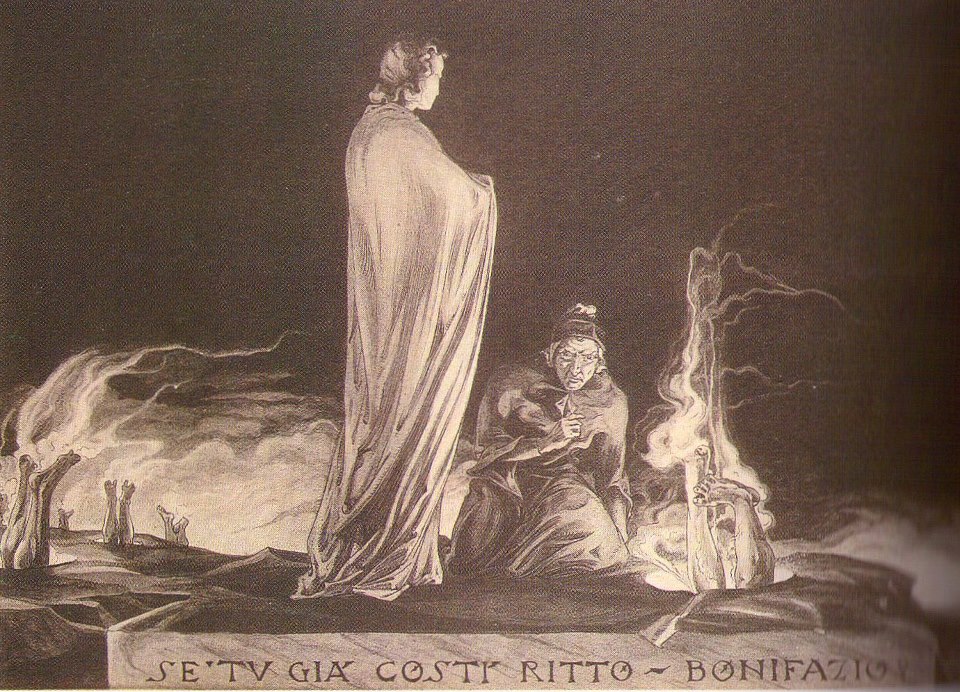 Bonifacio VIII tra i simoniaci nell’inferno di Dante
da www.lavitadidante.it
L’opposizione a Bonifacio VIII
Una figura controversa
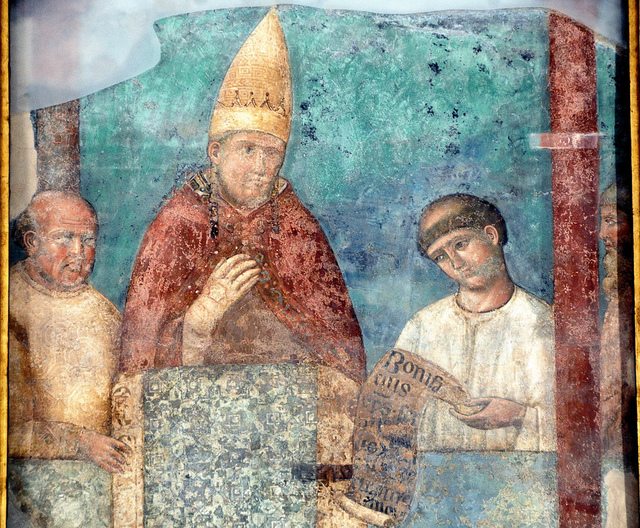 Giotto, Bonifacio VIII promulga il primo anno santo
da www.flickr.com
Rapporti tra politica e religione (XIII-XVI sec.)